Science 1
Our changing Seasons
Find out about what happens to plants and animals in Autumn
Explore our local area for signs of Autumn
Talk about and describe the changes. Write about our findings and experiences
Maths
Numbers to 10 – counting, reading, writing, comparing and ordering
Learning number bonds
Addition and subtraction within 10 and then 20
Investigating length and height
Collect data about ourselves and display in bar charts and pictograms
English
We will be reading and learning a range of Nursery Rhymes and then making our own rhymes and simple verses
Using the book ‘The Cloudspotter’ we shall explore what friendship means and share ideas about making friends
We will be learning the spelling, punctuation, and grammar that relates to these particular genres.
We will continue developing our phonic knowledge with daily phonics lessons.
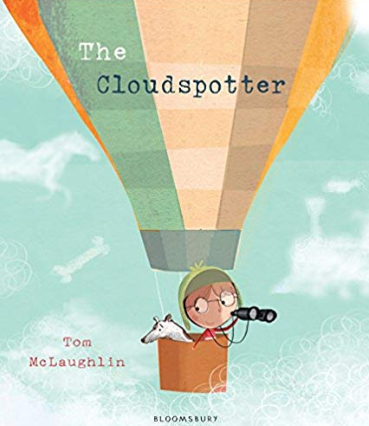 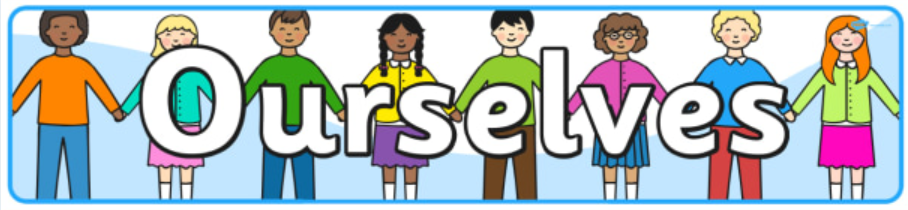 Science 2
Animals including Humans 
We will find out about
How we have changed since we were babies
Ways of exploring and comparing the differences. 
 ‘Interviewing’ a baby and her parent
Record our findings through writing sentences, labels and captions
RE
What do we celebrate with our family?
How do we celebrate special times?
Why do communities celebrate Harvest Festival
Museum workshop.
Why do Hindhu’s celebrate Diwali?
PSHE
What are our Diamond Rules and why do we have them?
What does friendship mean to us?
Geography
Our Local Area
Where do we live?
What do all the words in our address mean?
Learn to write our addresses and send a postcard home.
Visit our local area both the built and natural
Art and DT
Using a variety of media, create a collage of autumn
Observe closely and paint portraits of each other
Family portraits
Music
What sounds can we hear?
What sounds can we make?
P.E
Sport for More with Jamie and Dan
Multi skills to develop our agility, balance and co-ordination
Dance and expressive movement
Outdoor Learning
Forest school with Miss Holden and Mrs Humby